Overview Chapter 7
Ideal Gas Equation of State
P= RT/V
Van der Waals Equation of State
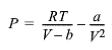 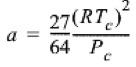 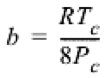 Cubic Equation of State
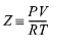 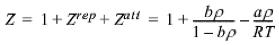 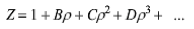 Virial Equation of State
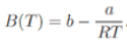 Peng-Robinson Equation of State (PREOS)
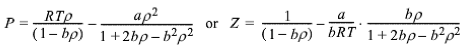 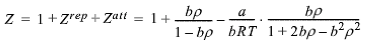 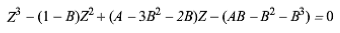 Cubic Equation of State
Solve cubic equations (3 roots)
1
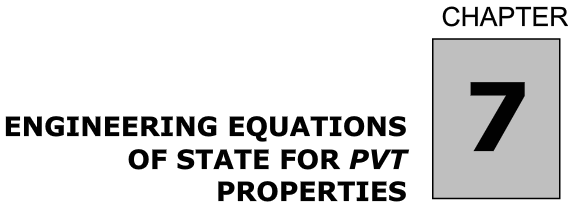 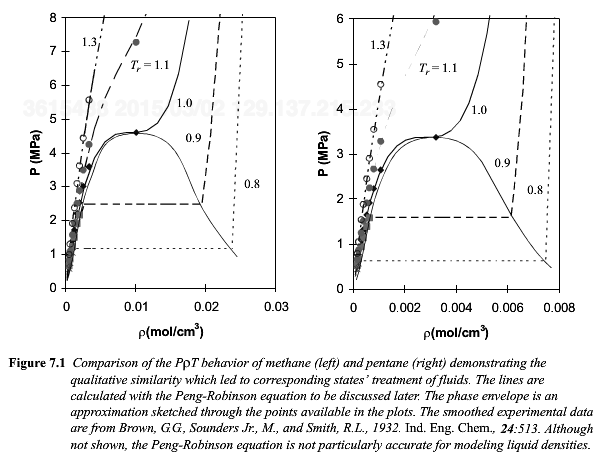 2
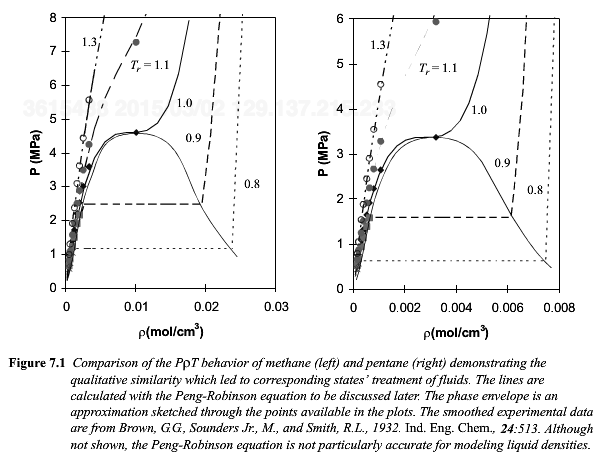 SCF
CL
V
L
L/V
IG
0.95<Z<1.05
3
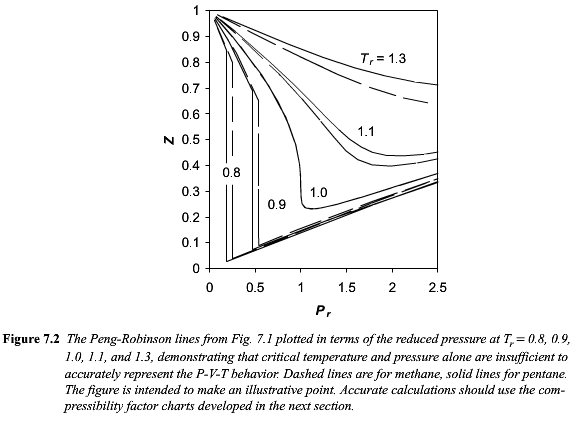 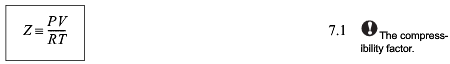 4
Arrhenius Behavior

Psat ~ exp(-Ea/kT)

Log(P) ~ 1/T

Slope is an activation energy for Psat
5
1/0.7 = 1.43
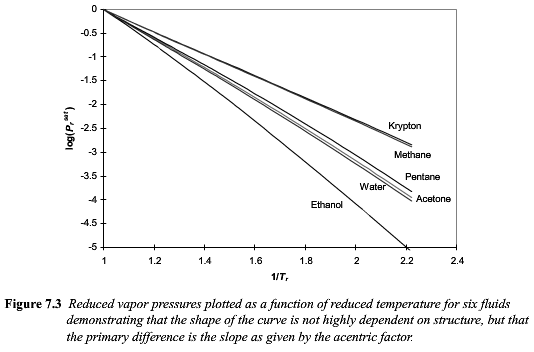 -1 for Helium
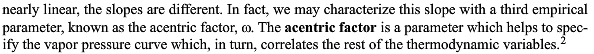 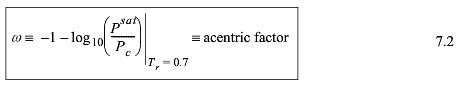 6
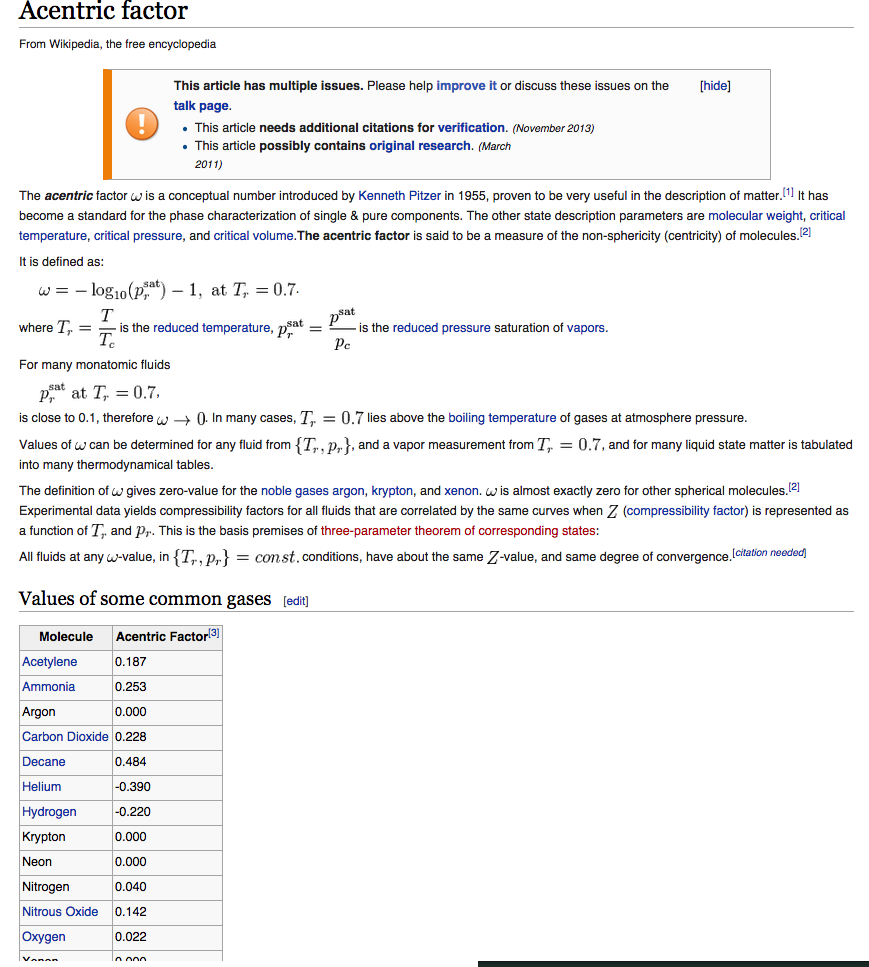 7
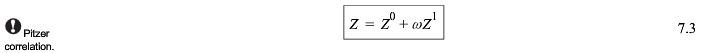 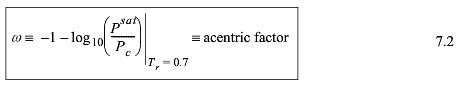 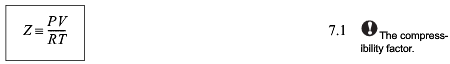 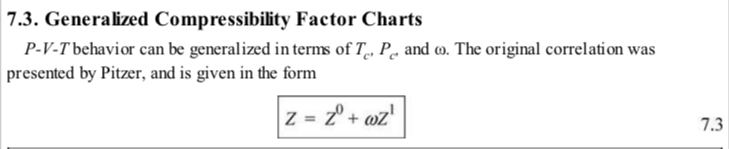 8
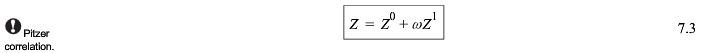 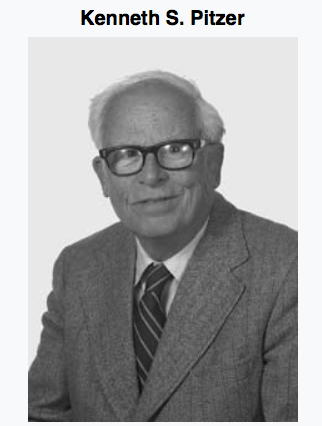 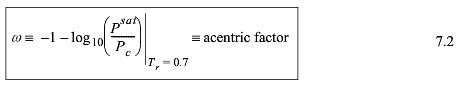 CalTech
Berkley
Rice
Stanford
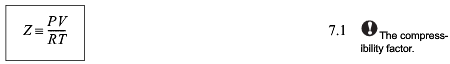 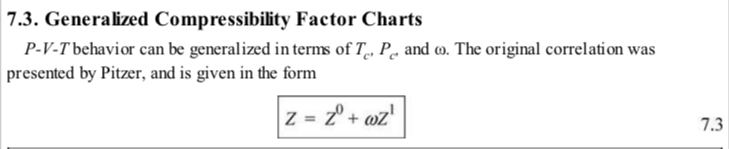 9
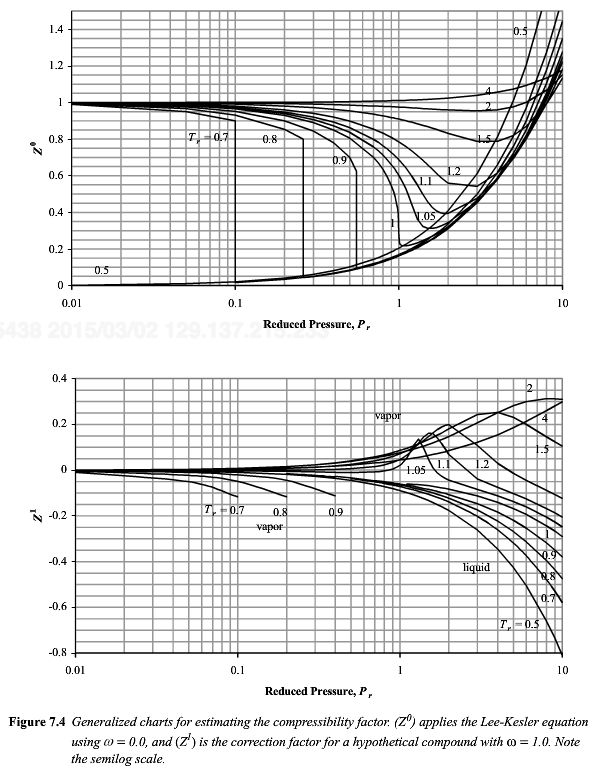 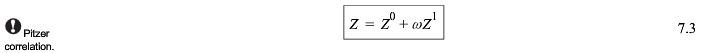 10
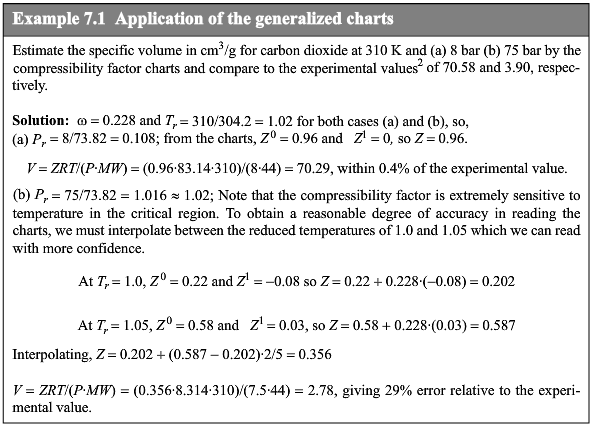 11
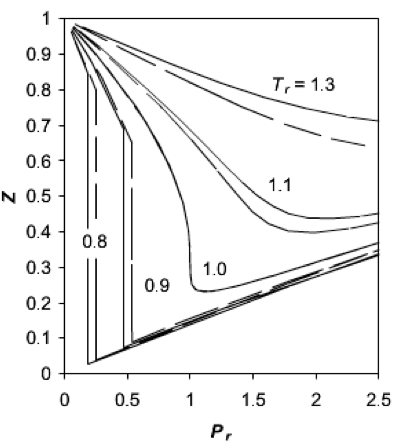 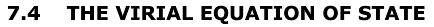 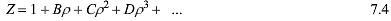 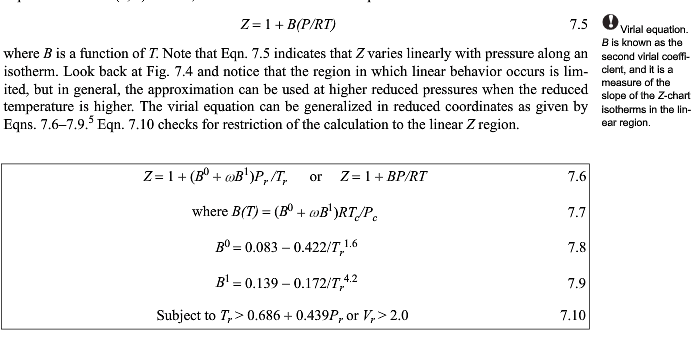 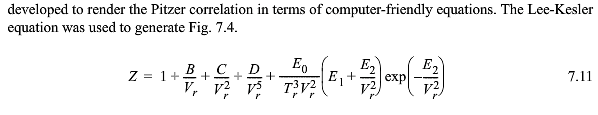 12
Why Virial Expansion?

1) In situations where you want simple derivatives of P, V or Z in density. 
	Density fluctuations can be observed at zero angle scattering (light, neutrons, X-rays) as the inverse of the isothermal compressibility, kT = -1/V (dV/dP)T, so the first derivative of P as a function of r, which is B2(T), can be easily measured.  This can also be measured in an osmotic pressure measurement using a semipermeable membrane.   

2) B2(T) can be calculated from an integral of the potential energy u(r) between atoms/particles, from quantum or molecular or coarse grain theory.




3) B2(T) can be calculated from the radial distribution function, from simulations and measurements.
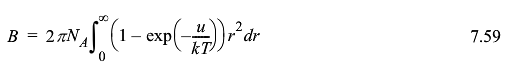 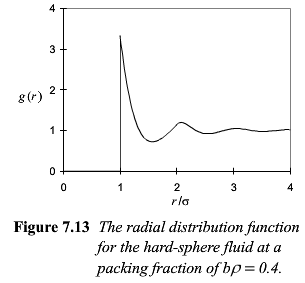 13
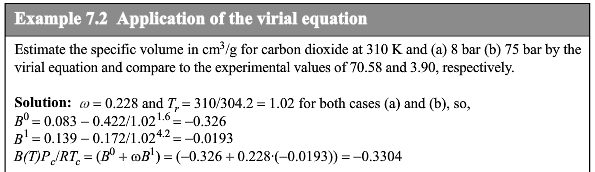 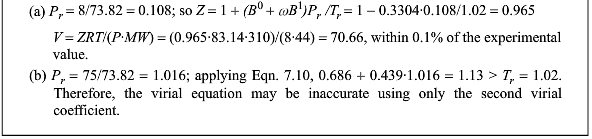 14
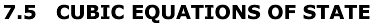 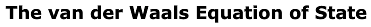 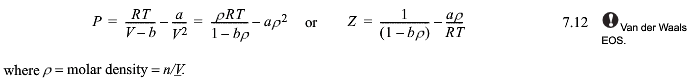 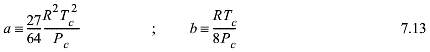 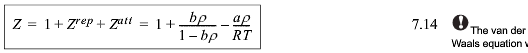 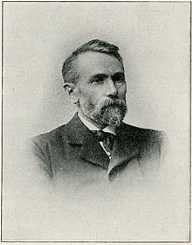 No acentric factor
15
From Concepts in Thermal Physics
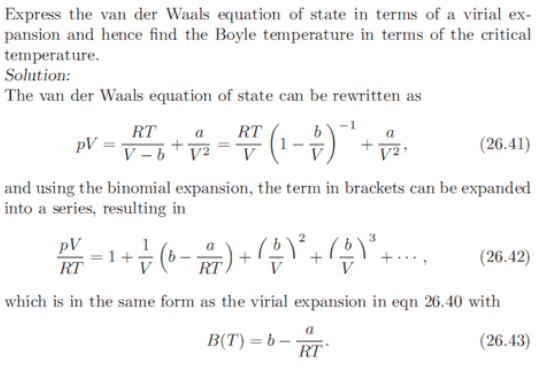 16
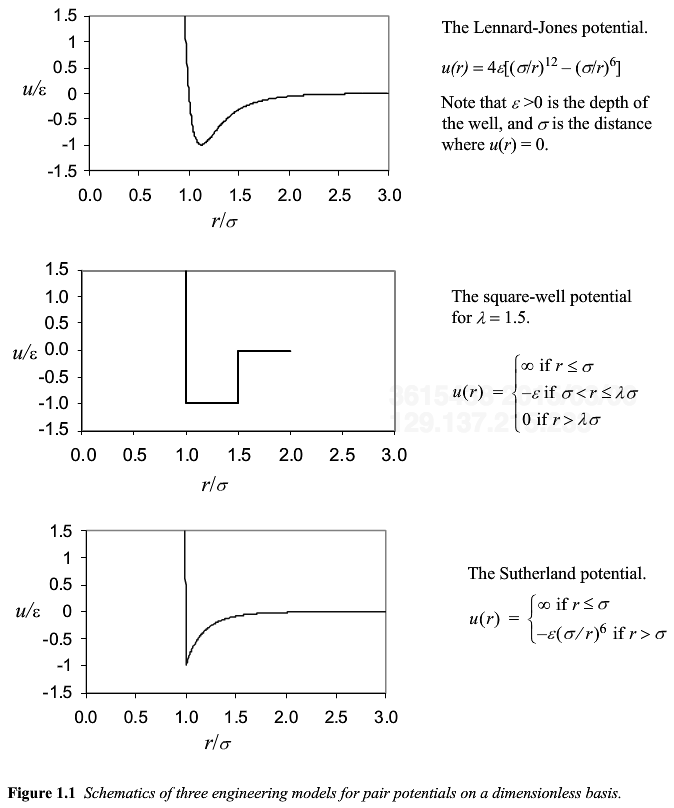 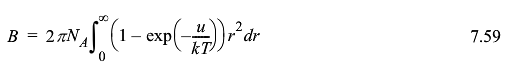 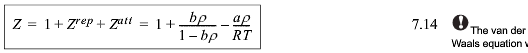 17
Van der Waals Equation as a Cubic EOS
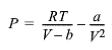 18
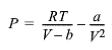 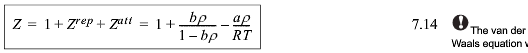 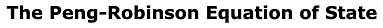 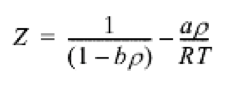 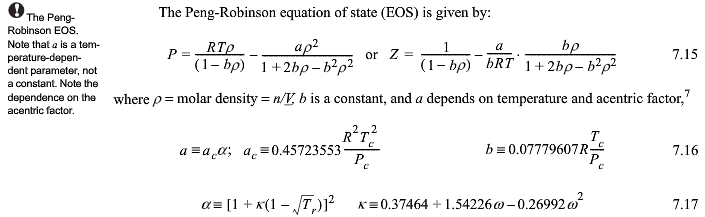 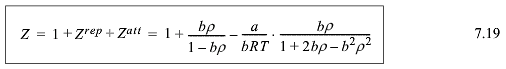 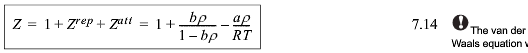 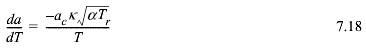 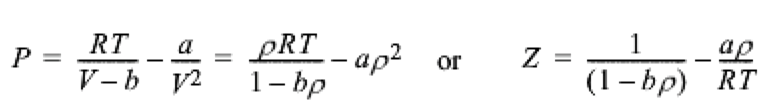 19
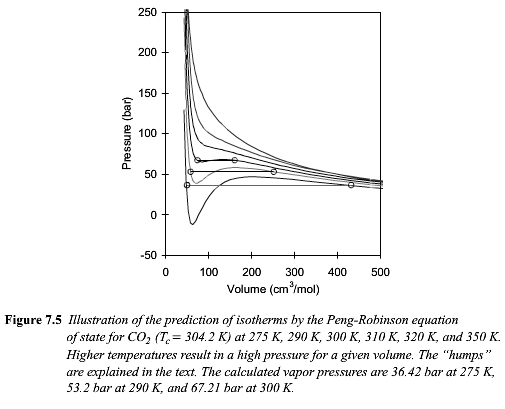 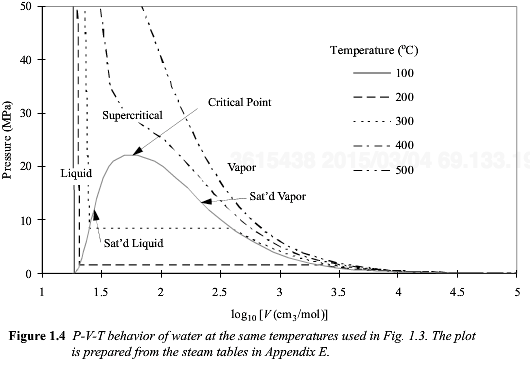 20
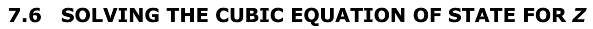 Dimensionless form for equations of state
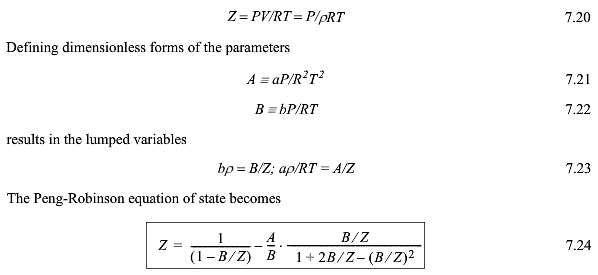 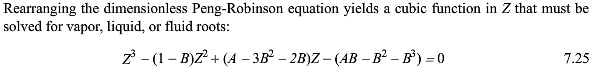 21
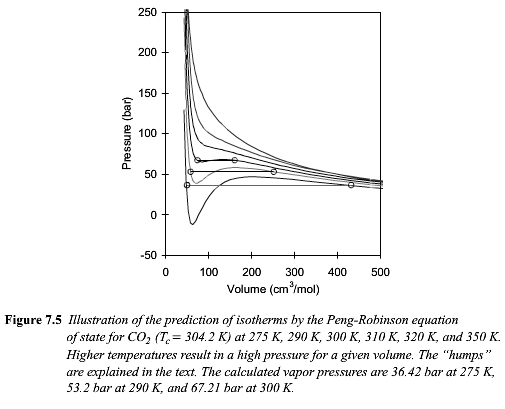 22
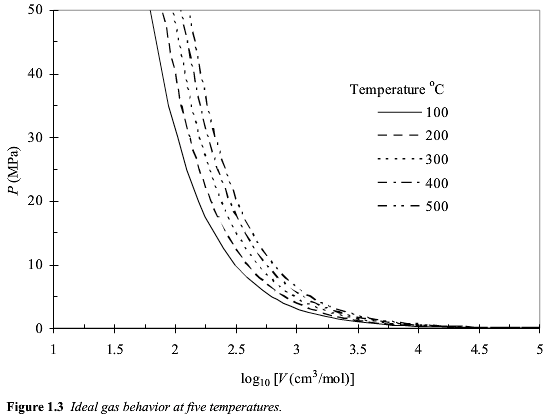 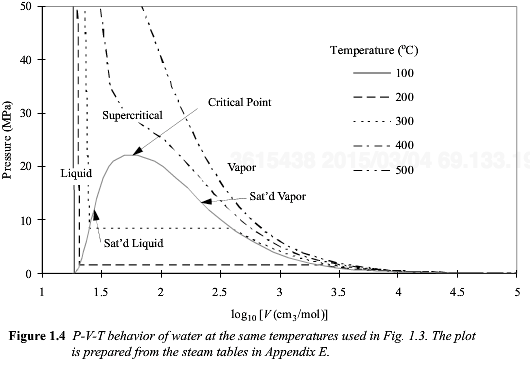 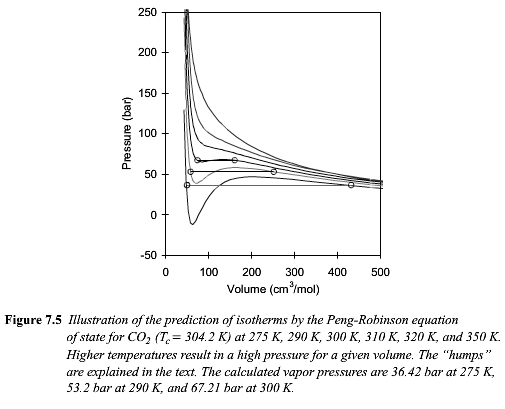 23
F(Z)=
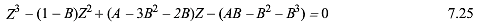 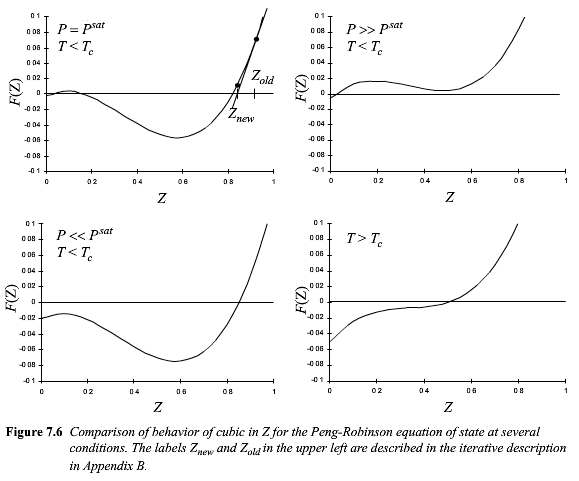 24
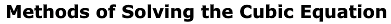 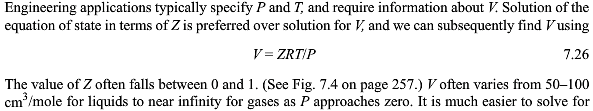 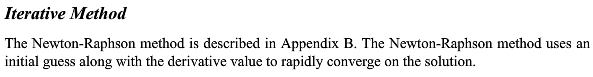 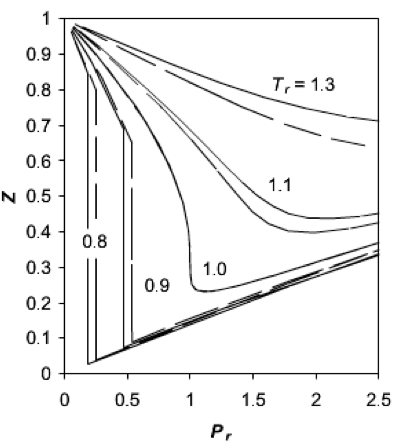 25
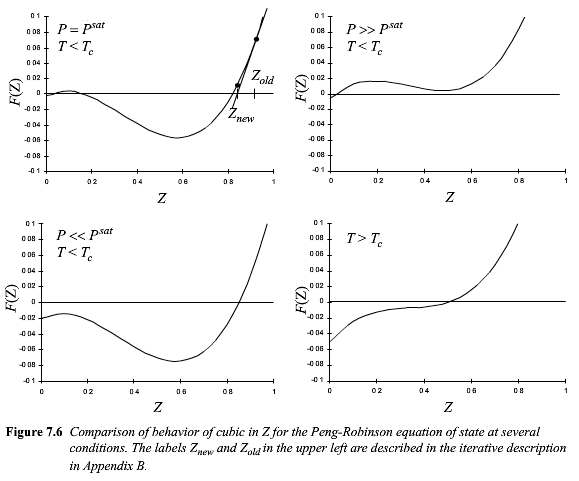 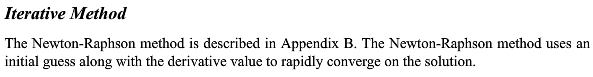 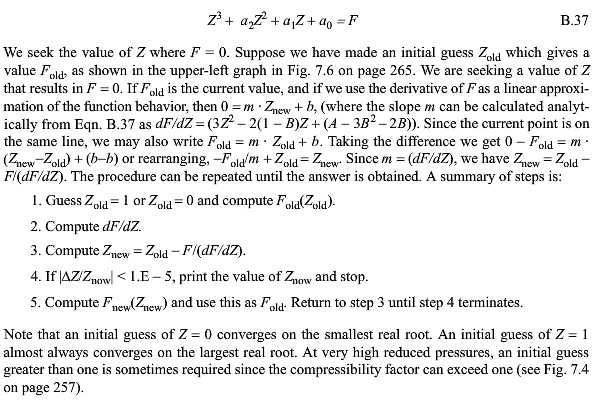 26
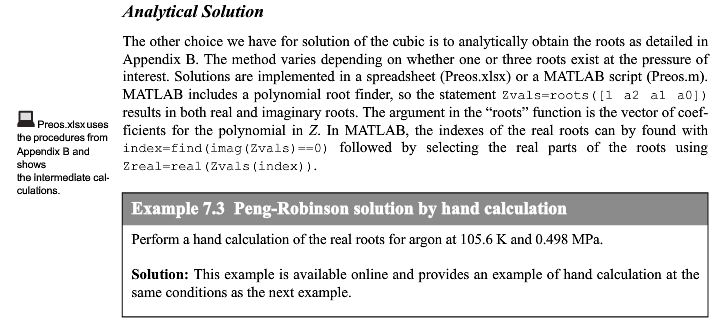 http://chethermo.net/sites/default/files/doc/supp/SuppExcel.pdf
27
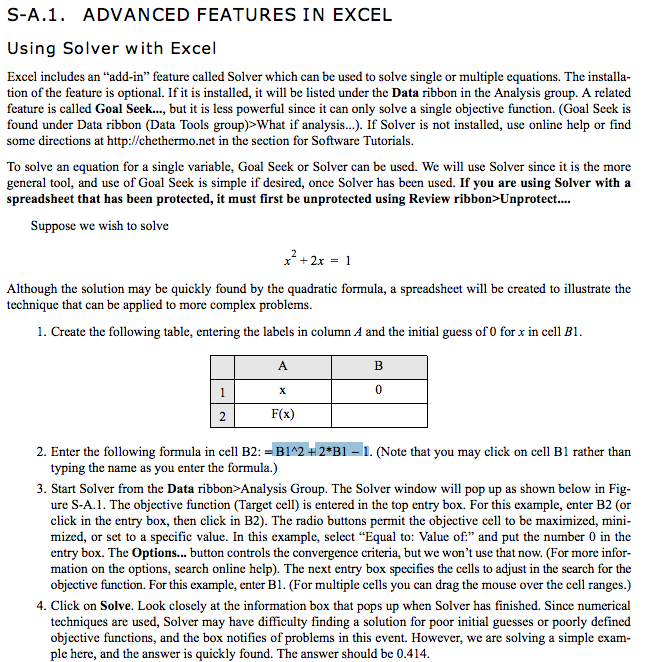 28
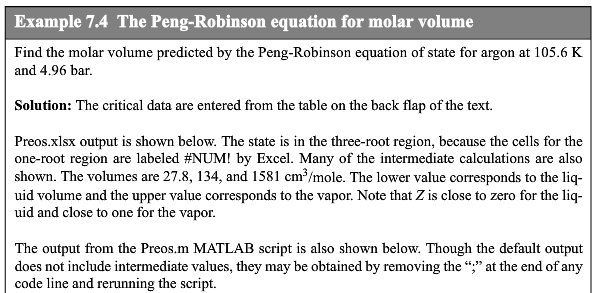 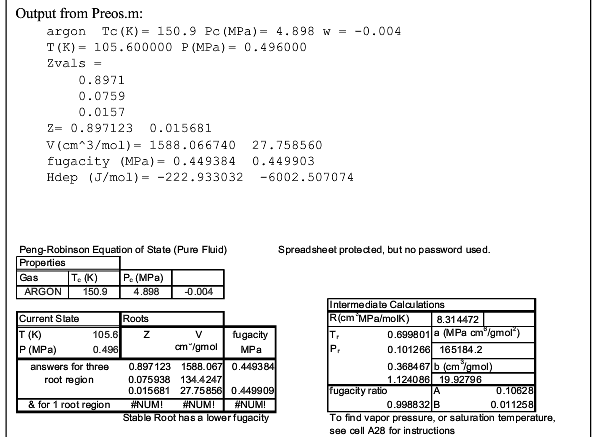 29
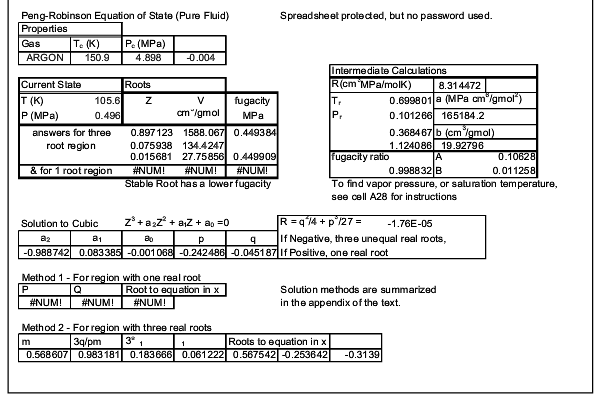 30
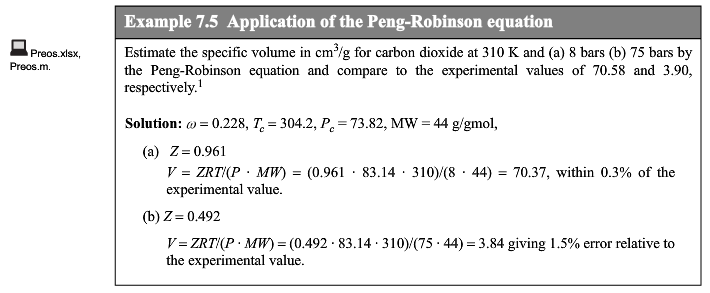 31
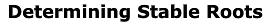 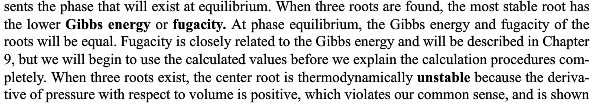 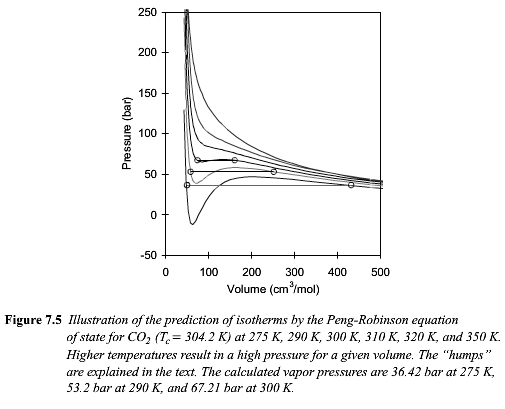 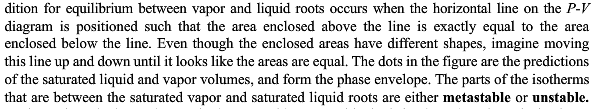 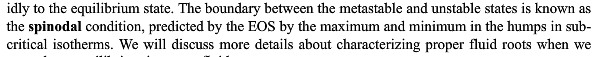 32
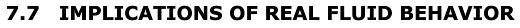 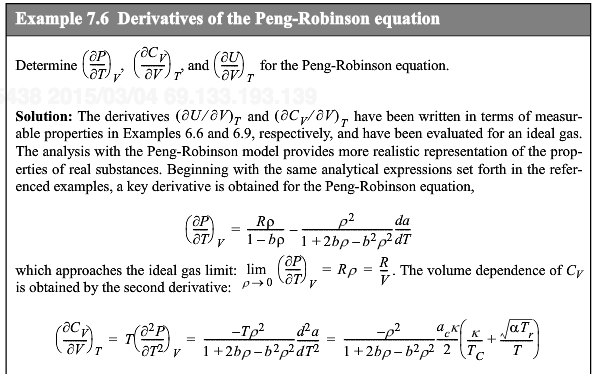 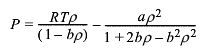 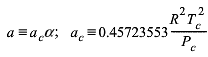 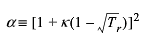 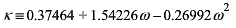 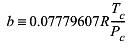 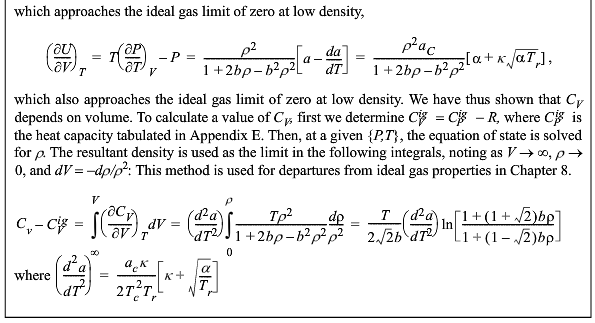 33
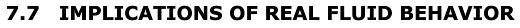 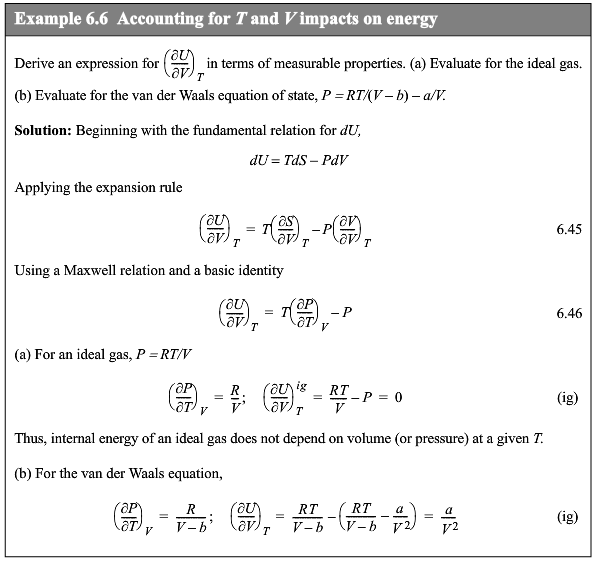 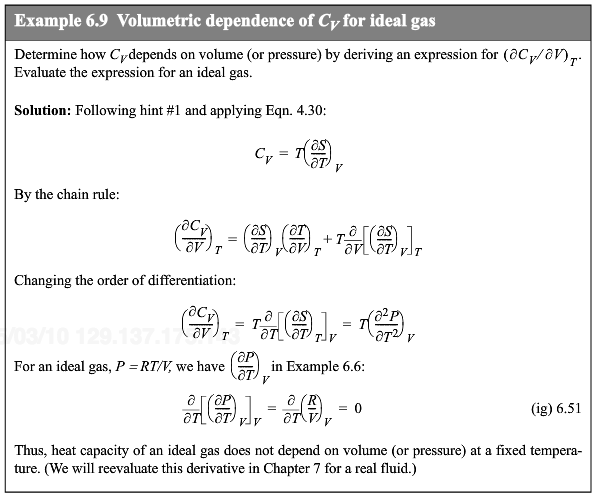 34
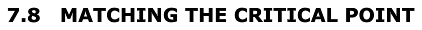 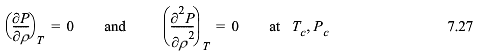 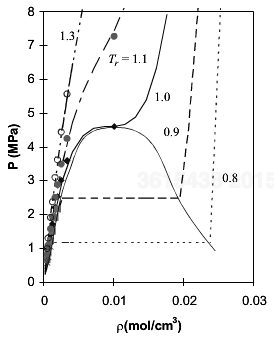 Solve for a and b
in Van der Waals
Eqn. for instance
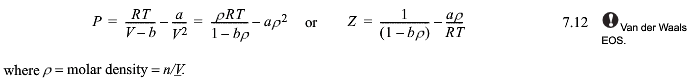 35
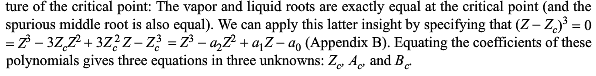 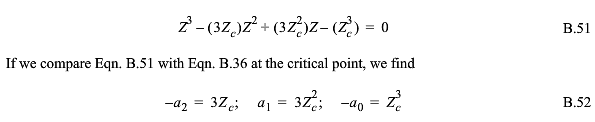 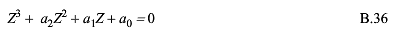 This is solved in appendix B2 p. 822
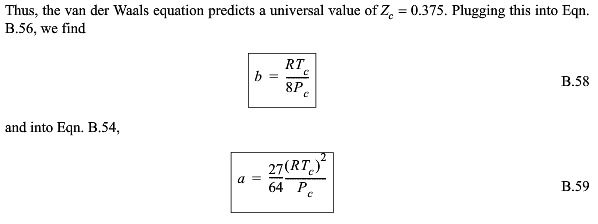 36
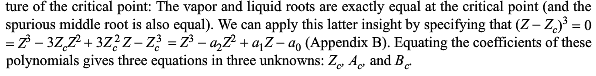 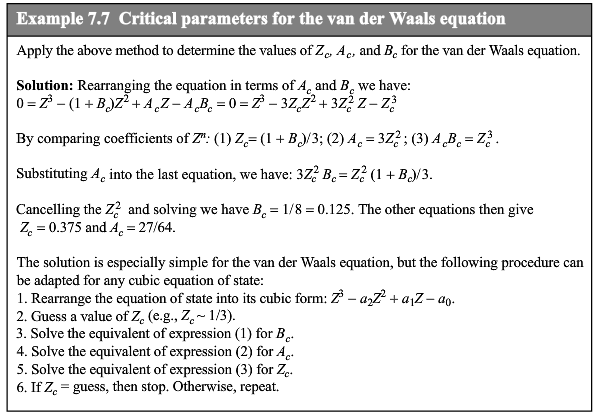 37
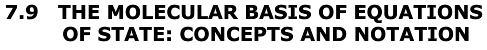 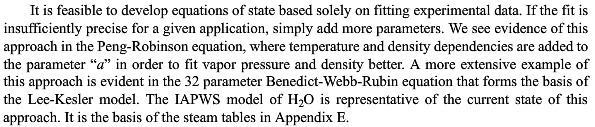 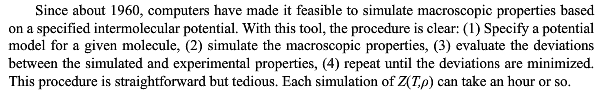 38
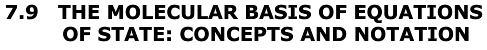 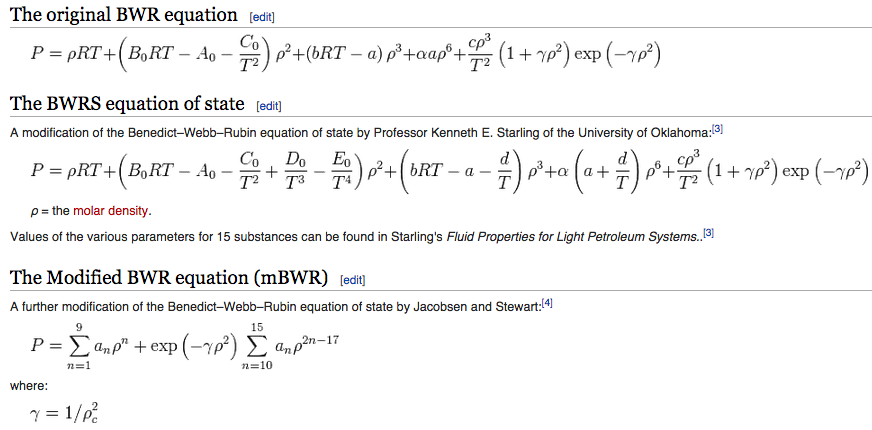 39
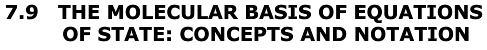 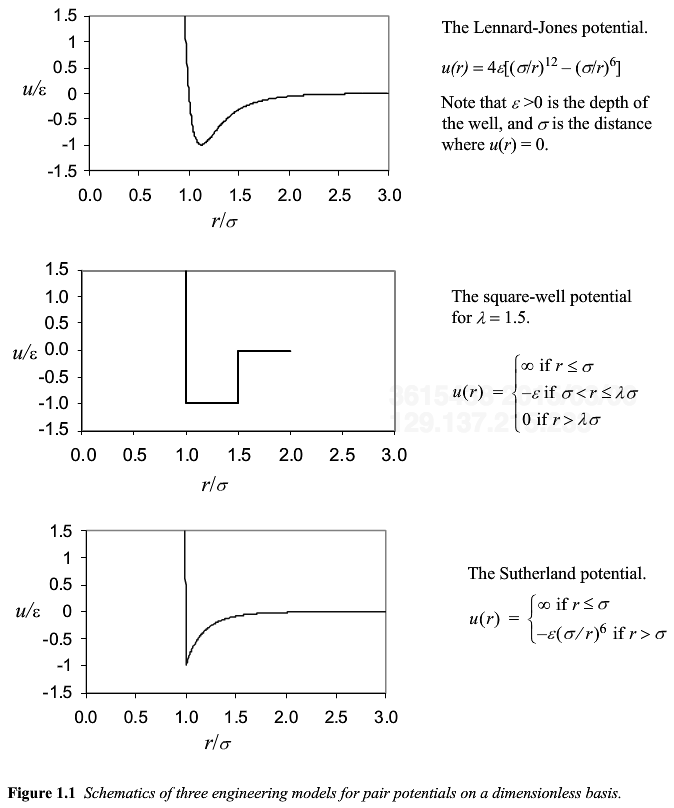 40
How do molecular parameters relate to EOS
e.g. VDW EOS
PR EOS
VDW EOS
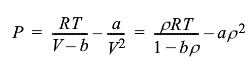 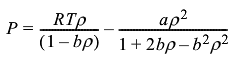 Molar volume and b
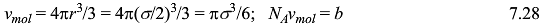 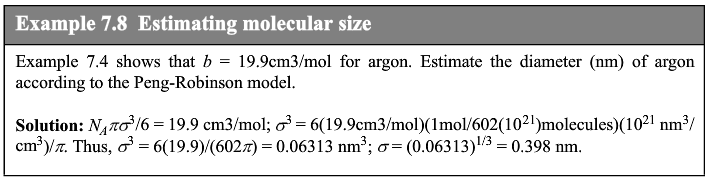 Packing factor (0 to 1) hP = rb = b/V
VDW EOS
So, a/b is attractive energy in J/mole
a/b = NA e
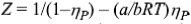 41
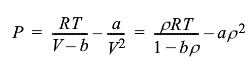 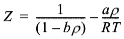 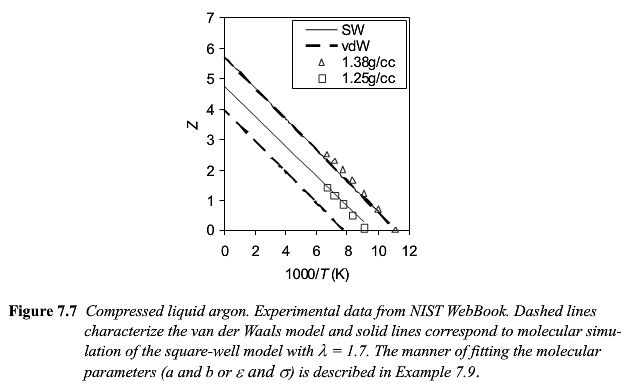 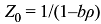 Slope in 1/T Due to
Attractive Interactions
Repulsive Interactions
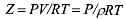 42
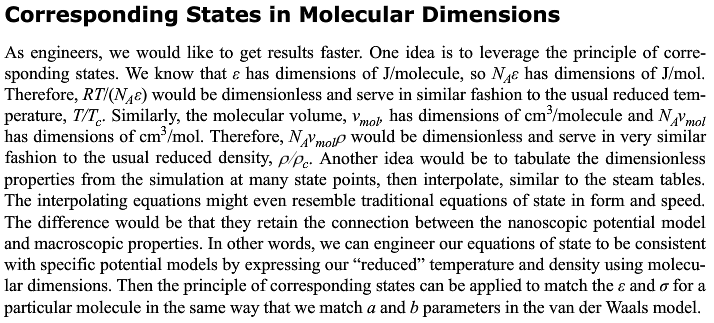 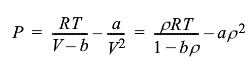 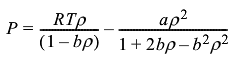 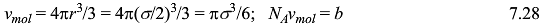 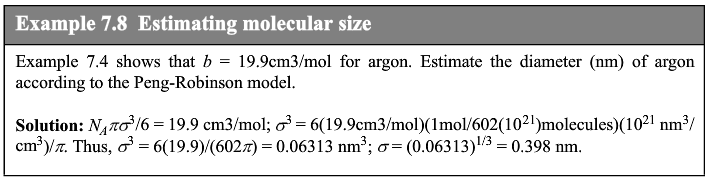 43
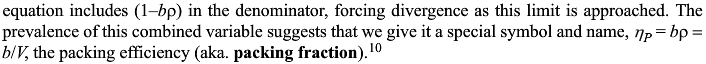 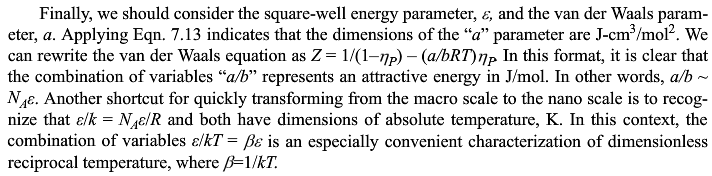 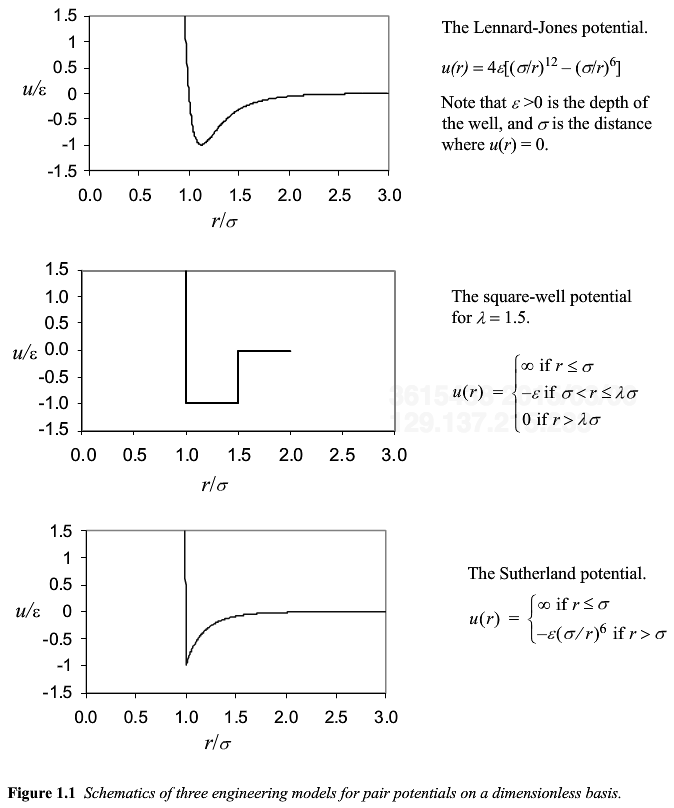 44
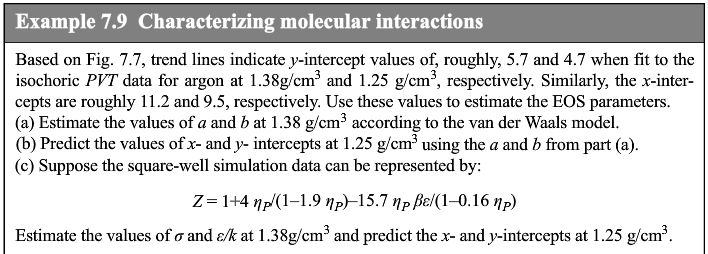 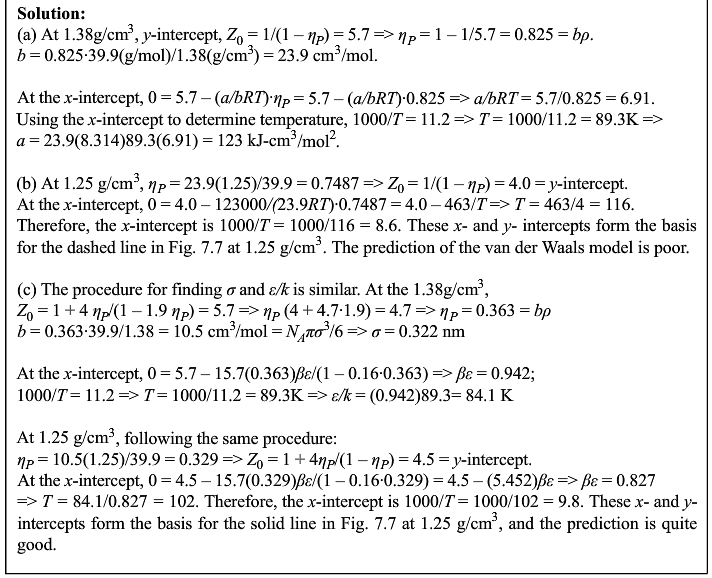 45
Molecular Simulations for EOS
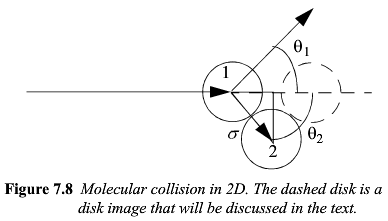 Collision of two particles in 2D
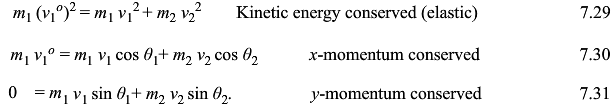 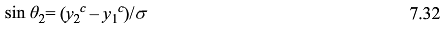 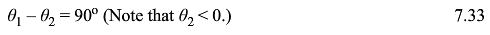 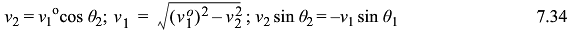 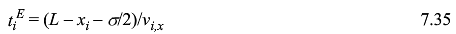 46
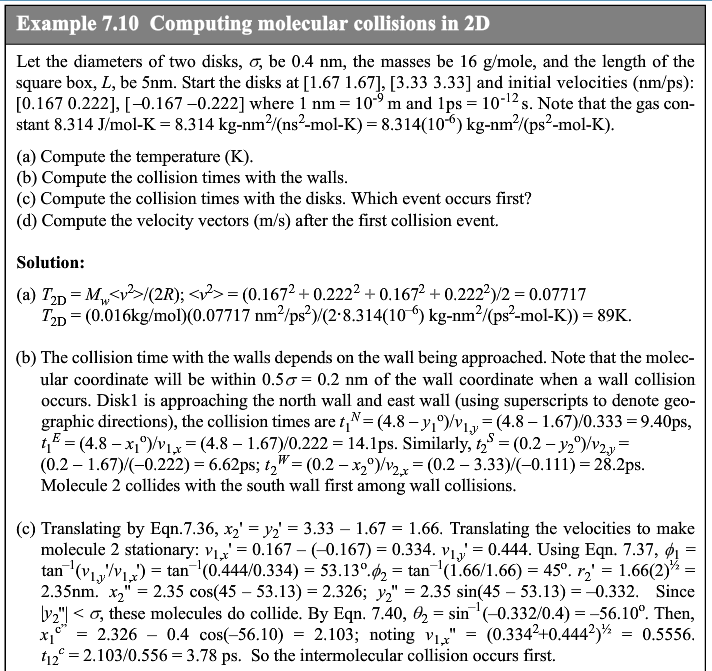 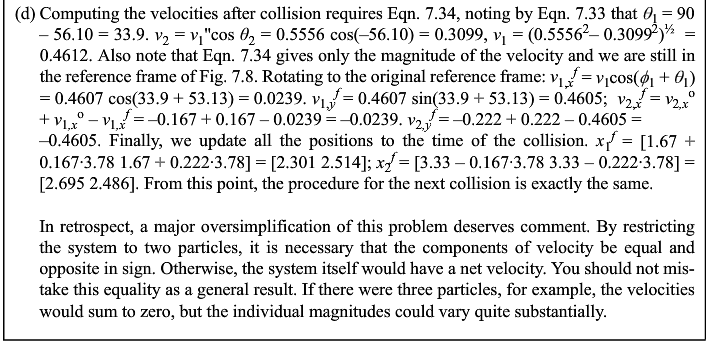 47
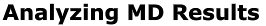 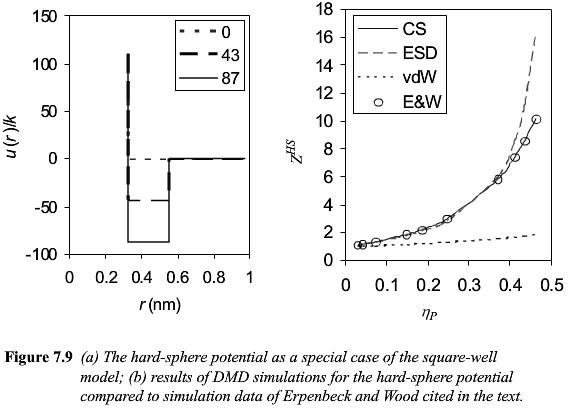 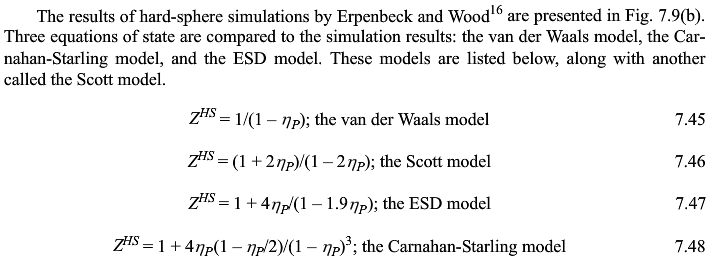 48
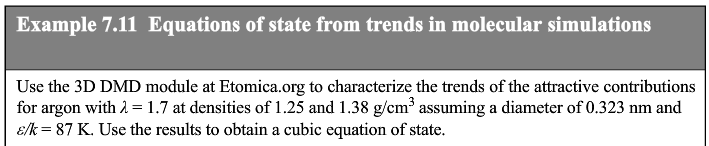 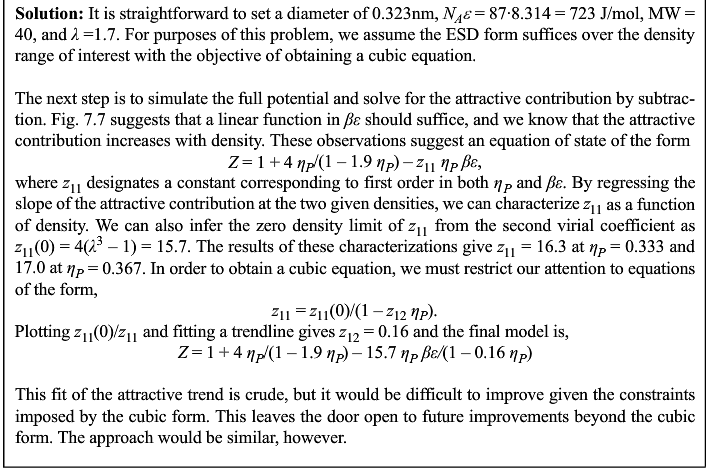 49
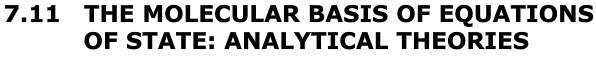 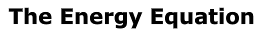 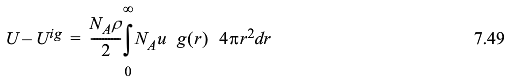 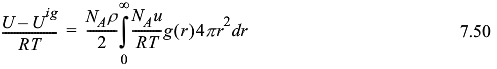 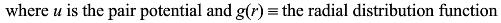 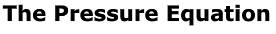 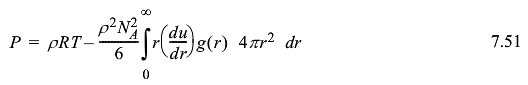 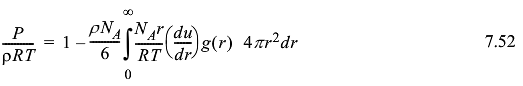 50
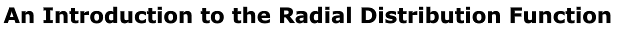 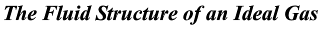 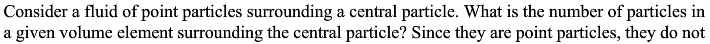 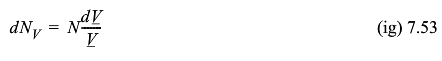 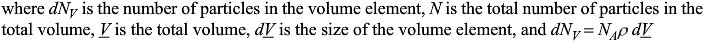 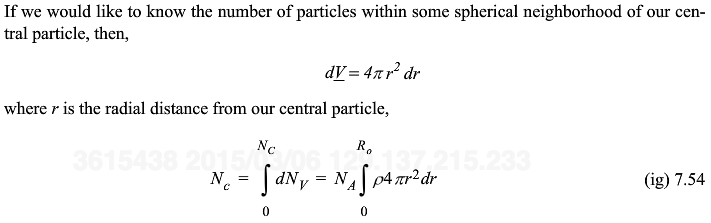 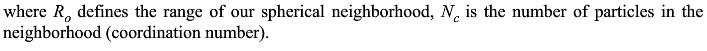 51
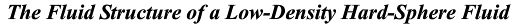 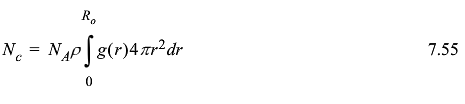 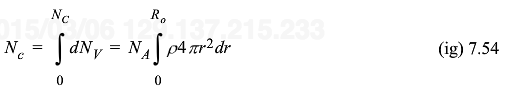 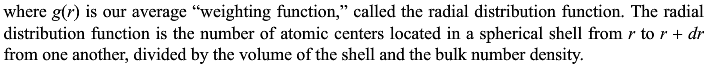 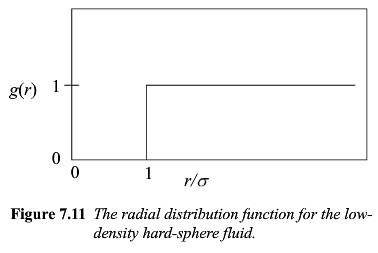 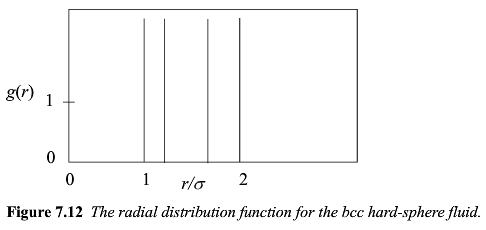 52
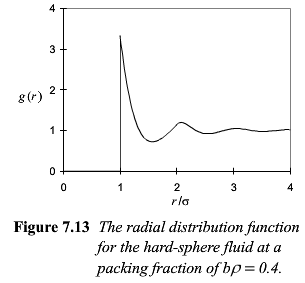 53
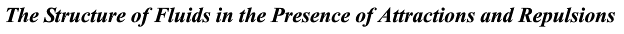 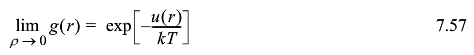 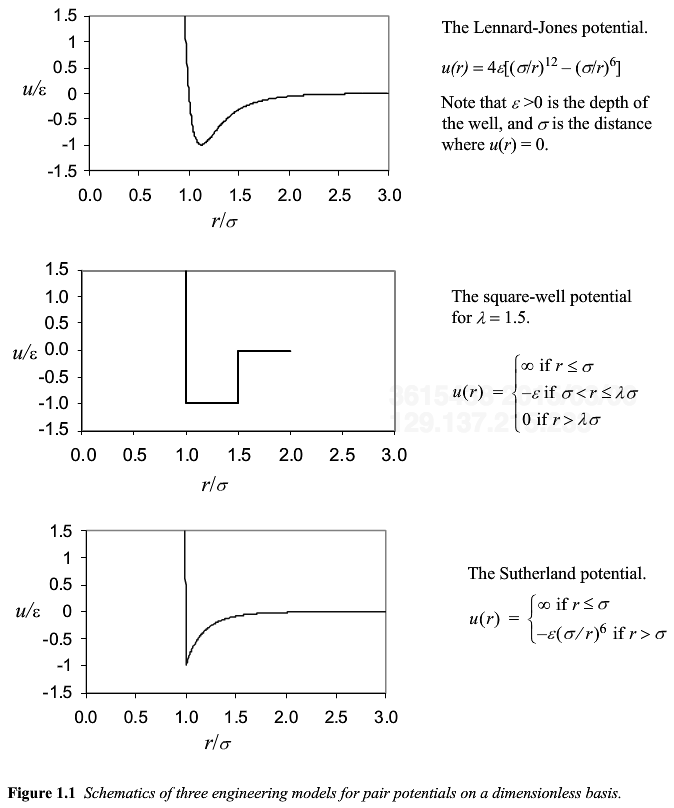 54
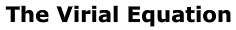 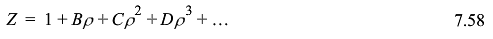 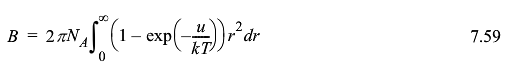 55
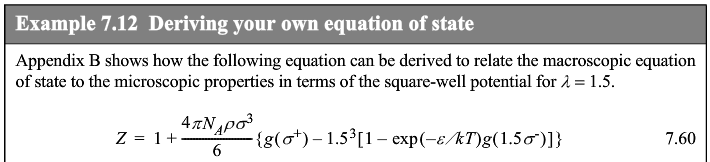 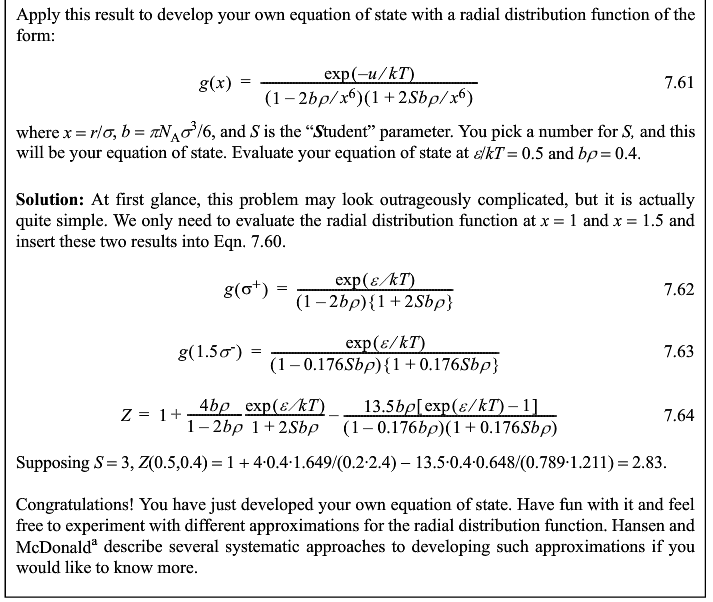 56